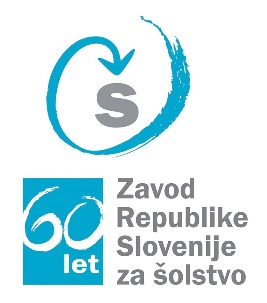 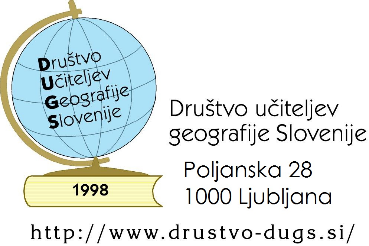 Tabor DUGS – Ljubljansko barje 2019
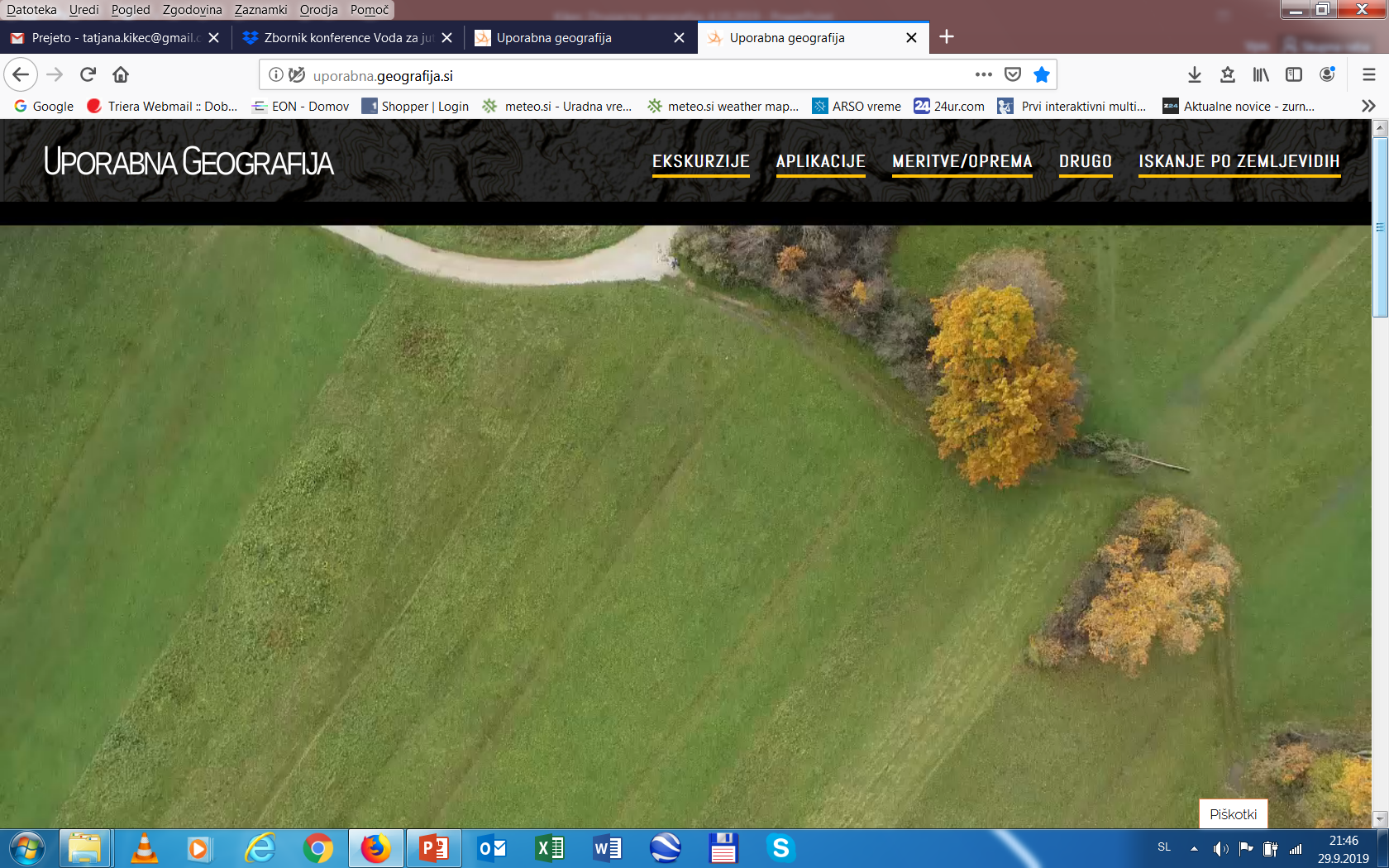 DRUGAČNA GEOGRAFIJA
Tatjana Kikec
Škofljica, 4. oktober 2019
Tradicionalna in/ali uporabna geografija
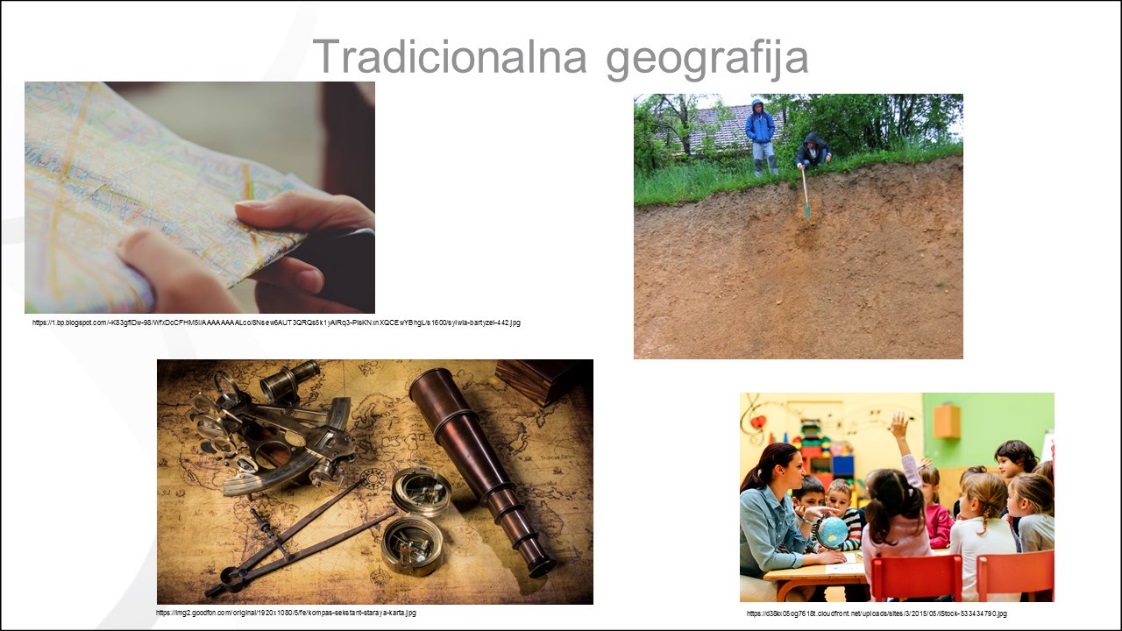 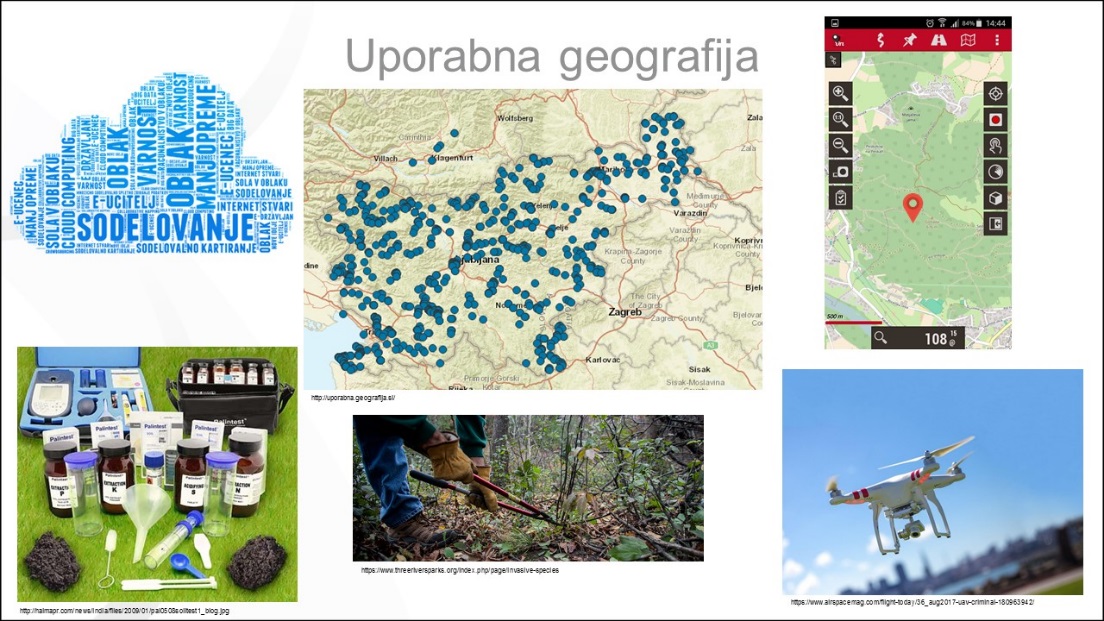 Izvirna ideja
šolska 
geografija
GNSS
Narediti pouk bolj zanimiv … z IKT povezanimi storitvami, orodji in novimi pristopi.
mobilni 
telefoni
raziskovanje
Povezati različne šolske dejavnosti … interdisciplinarno terensko delo, ekskurzije …
WWW
Namen
Pridobivanje novega znanja.
Orientacija (GNSS (GPS)).
Uporaba zemljevidov in GIS-ov.
Nadgrajevanje IKT veščin.
Praktične, življenjske veščine 
načrtovanje poteka ekskurzije, časa, postankov, opreme…
Medpredmetno in interdisciplinarno znanje
geografija, zgodovina, biologija …
Biologija
Geografija
Kemija
Spletišče
Uporabna geografija
Zgodovina
…
Zgodovina
Podpora šolskim ekskurzijam
obvezni, sestavni del izobraževanja,
medpredmetna povezovanja,
zahteve po kakovostni izvedbi,
olajšanje dela,
shramba in nadgradnja,
…
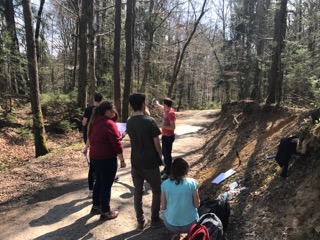 Zgodovina
Moodle
ArcGIS
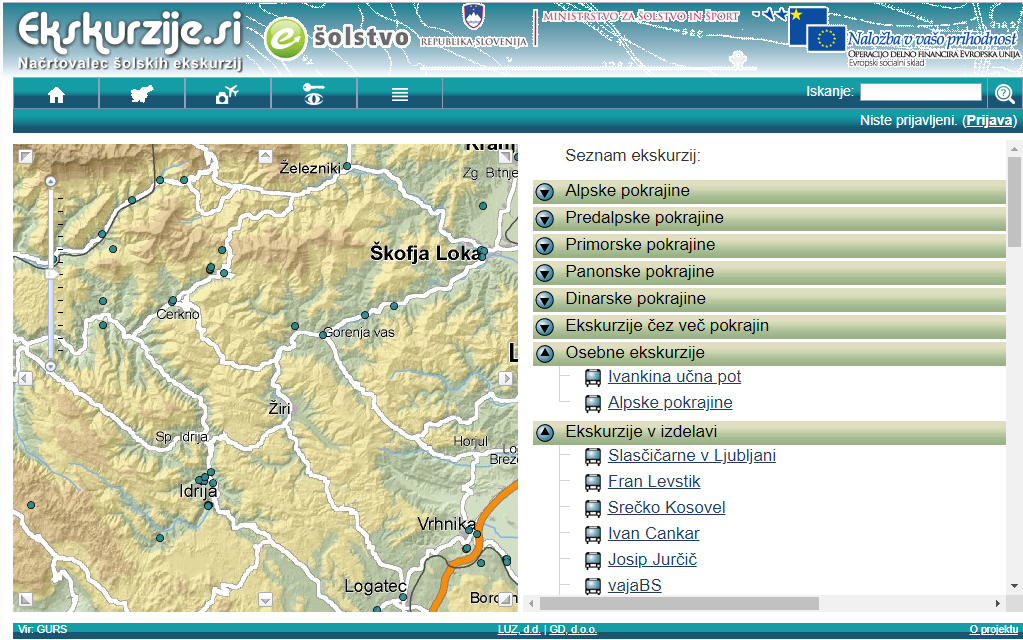 Uporabna geografija
http://uporabna.geografija.si/
Nadgradnja spletišča http://www.ekskurzije.si/moodle/. 
Široka IKT podpora poučevanju, raziskovanju in prostemu času.
ekskurzije, mobilne aplikacije, oprema, meritve, literatura, spletno anketiranje, multimedijska orodja …
 
Tehnična podpora:
ArcGIS Online
Moodle
Wordpress
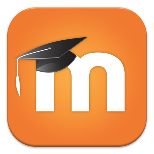 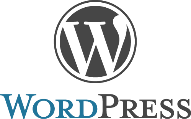 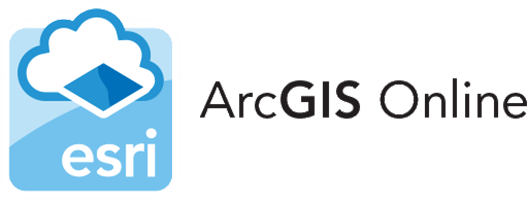 Uporabna geografija
Sodelavci
Oddelek za geografijo FF UL
učitelji in pedagogi
računalniško podjetje A1
ARNES
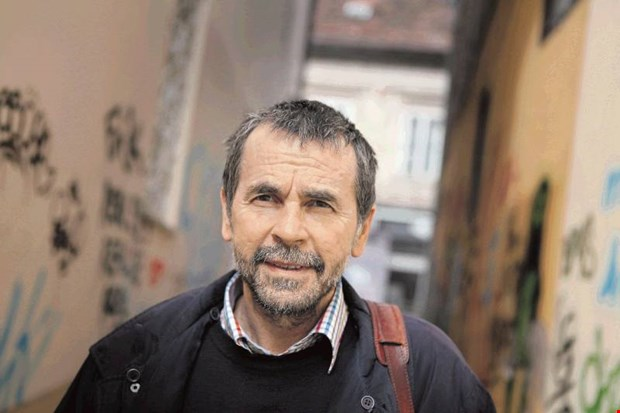 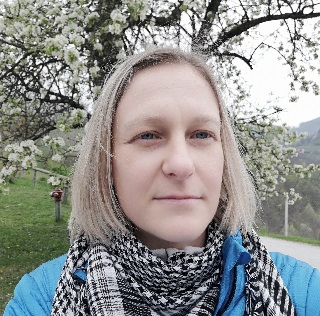 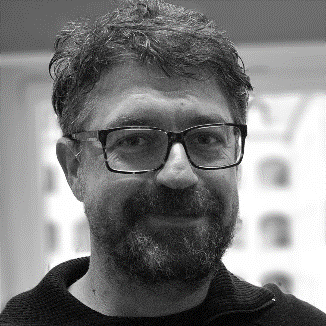 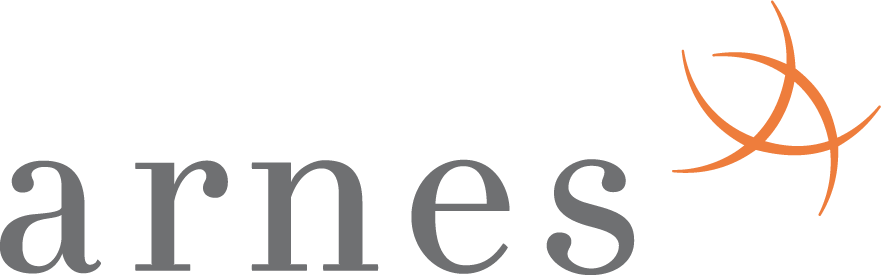 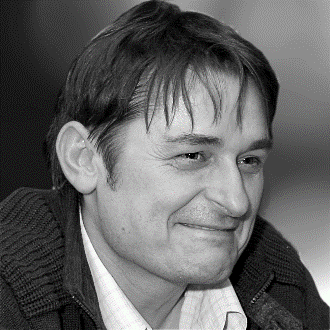 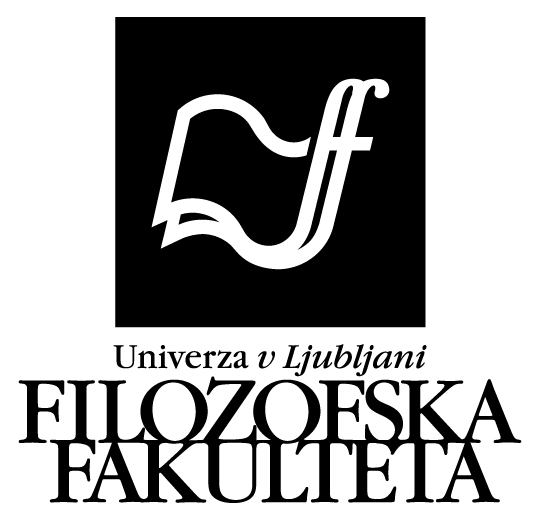 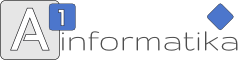 Uporabna geografija
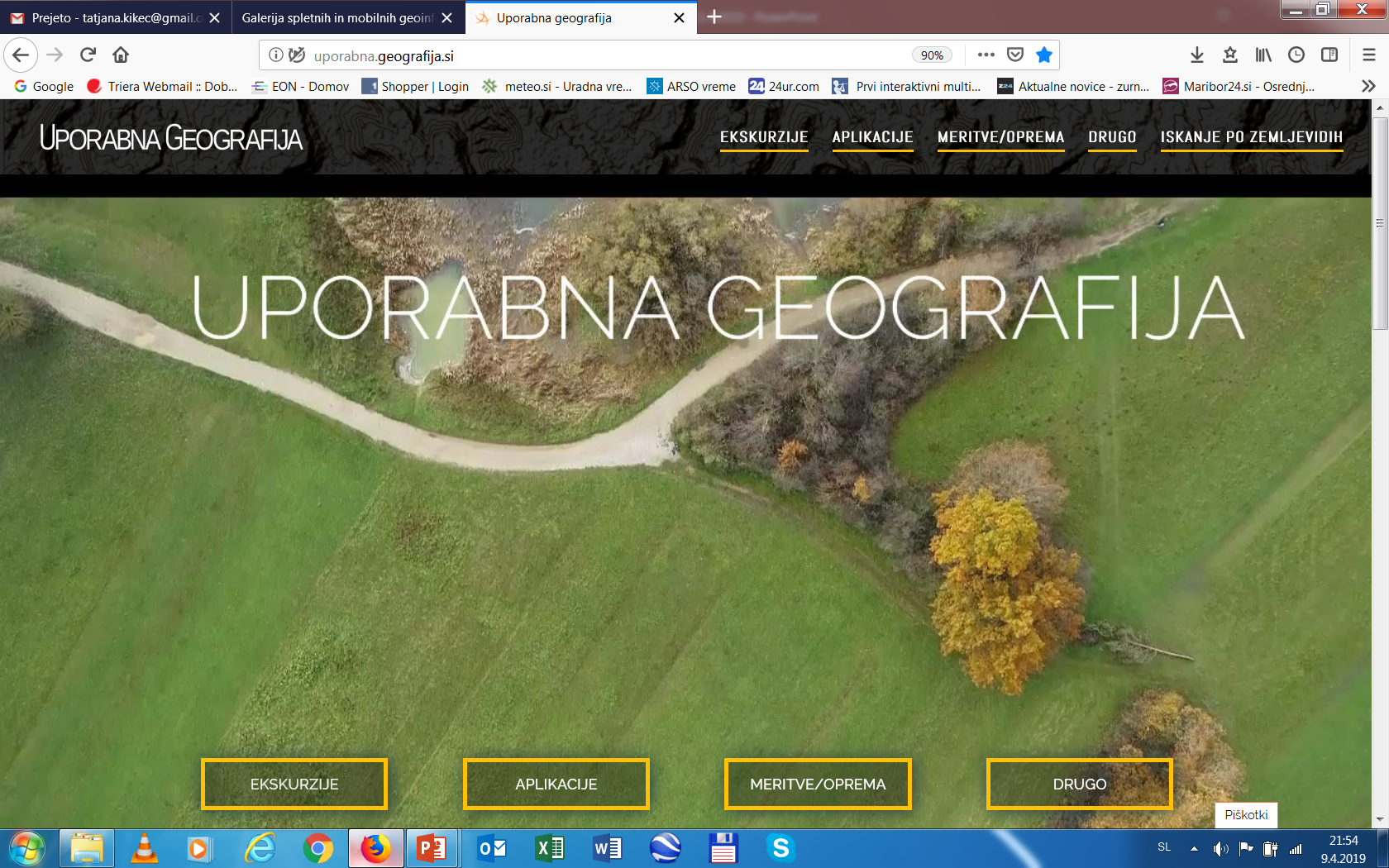 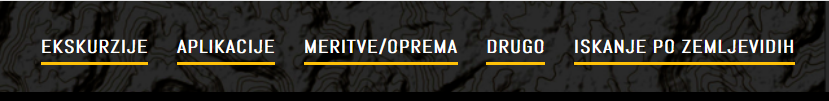 Spletišče lahko uporabimo:
pri delu, v šoli, med študijem, v prostem času,
pri iskanju odgovorov na geografska vprašanja,
…
Uporabna geografija - EKSKURZIJE
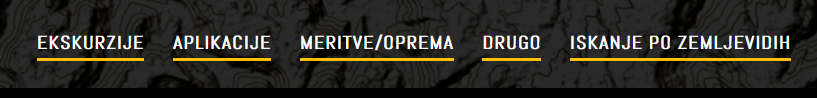 https://skupnost.sio.si/course/index.php?categoryid=934
V učnih načrtih OŠ in SŠ so opredeljene kot obvezni, sestavni del izobraževanja.
Izvaja jih vedno več predmetov (geografija, zgodovina, biologija, kemija, športna vzgoja, …).
Uporaba:
neregistrirani uporabniki:
pregledovanje;
registrirani uporabniki:
aktivna vloga,
dodajanje gradiv,
sodelovanje v forumih,
ustvarjanje ekskurzij.
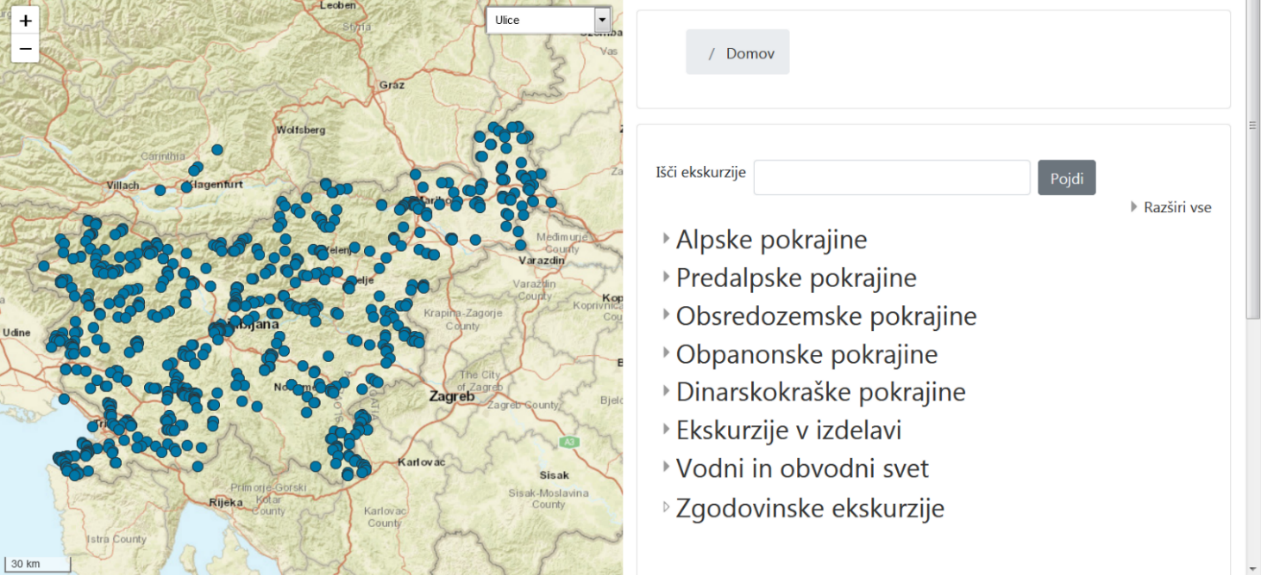 Kaj želimo doseči?
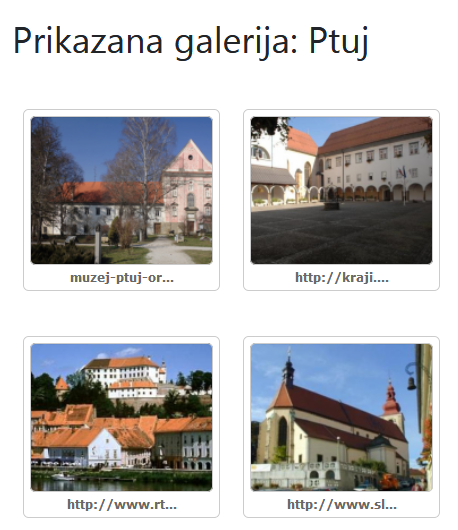 Ustrezno načrtovanje ekskurzij,
lažje izvajanje ekskurzij,
lažje medpredmetno povezovanje,
ustvariti bogato zbirko ekskurzij na enem mestu,
omogočiti vpogled v ekskurzijo učencem/dijakom in staršem,
soustvarjanje ekskurzij z učenci/dijaki,
olajšati delo učiteljem.
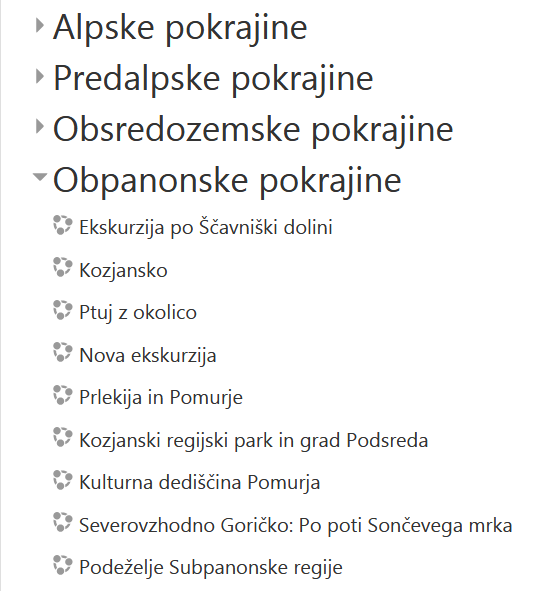 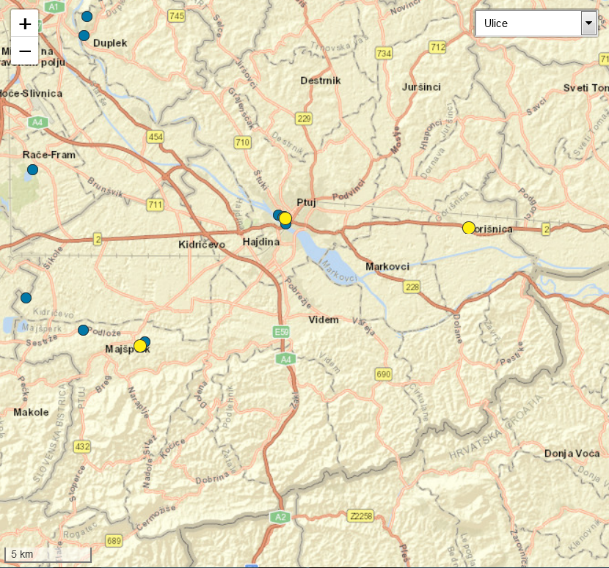 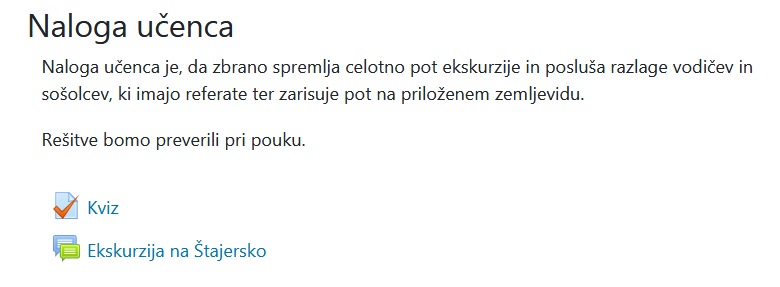 Kaj pridobimo?
Veščine in nova znanja s področja geografije in drugih predmetov;
orientiranje (GPS), uporaba interativnega spletnega zemljevida, uporaba GIS-a;
razvijanje informacijskih veščin
uporaba IKT za predstavitev dosežkov po ekskurziji;
učenje življenjskih veščin 
načrtovanje poteka ekskurzije, načrtovanje časa, prehrane, obleke …;
pridobivanje medpredmetnega znanja
enostavno, nujno potrebno povezovanje šolskih predmetov.
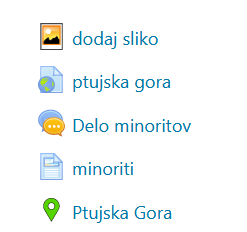 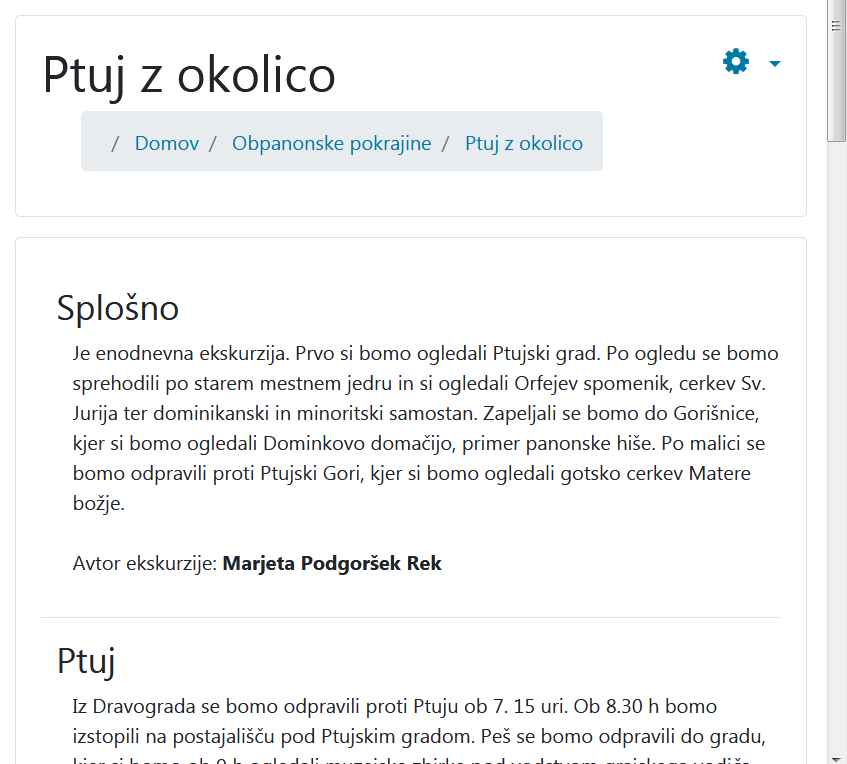 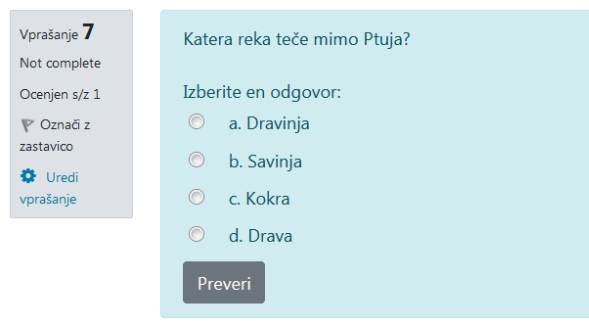 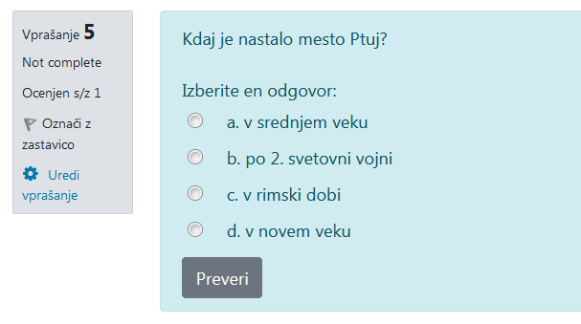 Vsebina ekskurzije?
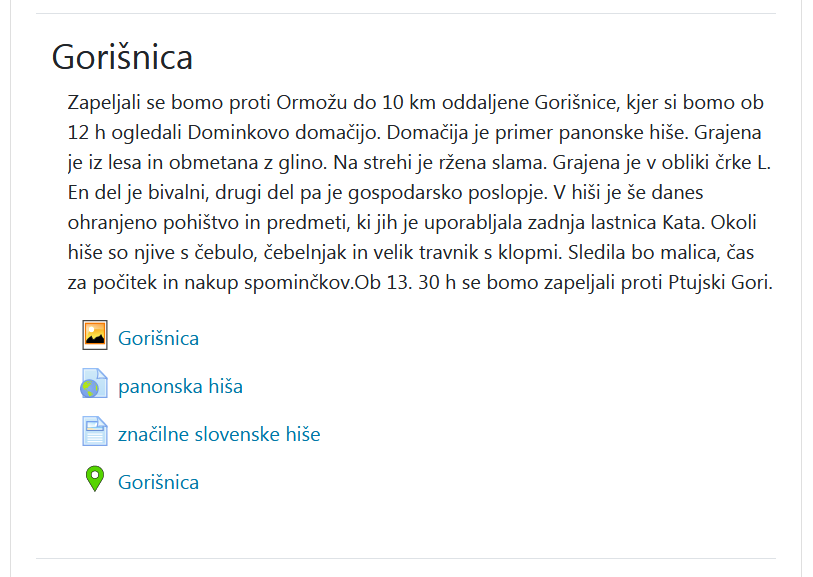 Naslov ekskurzije.
Itinerarij poti.
Kratek uvodni opis celotne ekskurzije s cilji.
Čas odhoda in prihoda, malice, kosila.
Na zemljevidu označene lokacije postankov.
Kratki opisi posameznih postankov, dejavnosti, slikovni material.
Opis dejavnosti učiteljev in učencev/dijakov na posameznih točkah (ogled, anketiranje, malica, oddih …).
Nabor vprašanj in odgovorov za vrednotenje ekskurzije oz. vrednotenje znanja (kviz, tiskan ali spletni vprašalnik, vprašanja na sami poti …
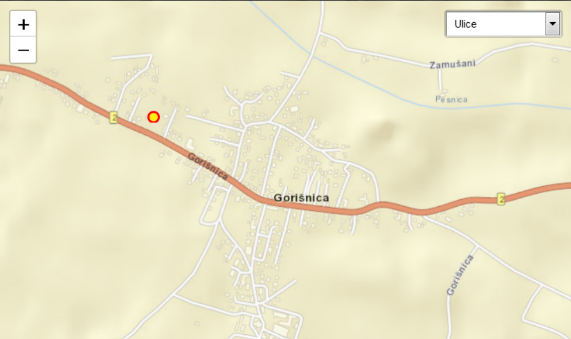 Uporabna geografija – aplikacije
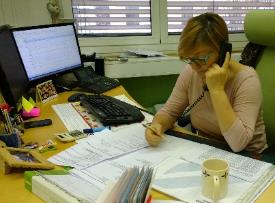 Podpora učenju in delu kjerkoli smo in ko imamo čas.
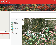 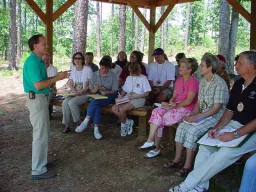 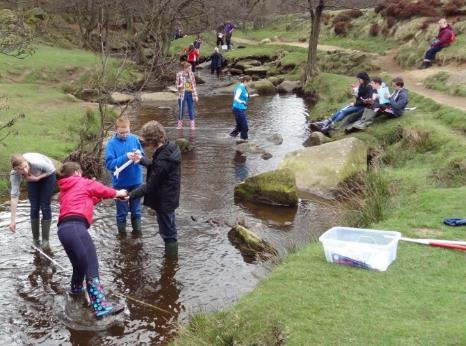 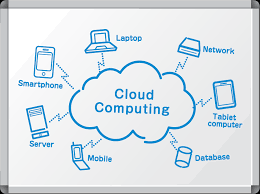 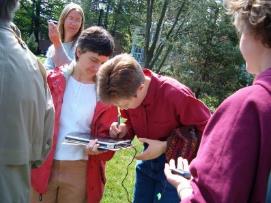 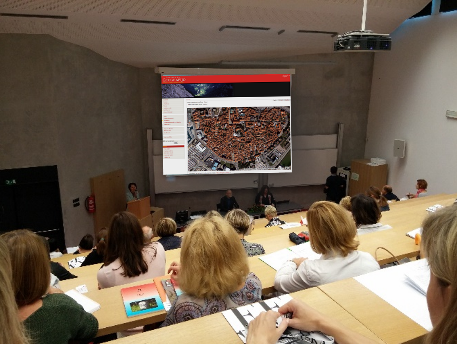 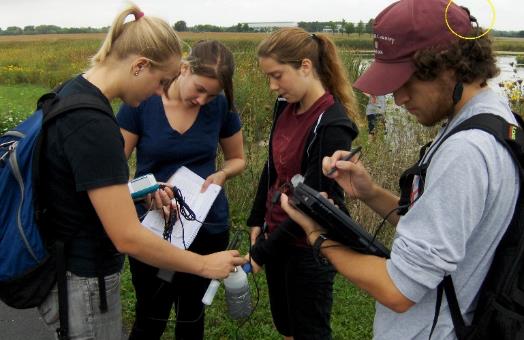 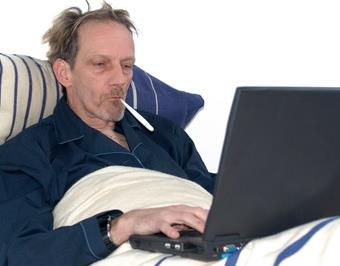 Uporabna geografija - APLIKACIJE
ArcGIS Online aplikacije za zajem geolociranih podatkov.
https://skupnost.sio.si/mod/glossary/view.php?id=311227 
Podpora terenskemu delu in vajam.
Namenjene aktivnemu delu.
Sodelovalno zbiranje podatkov. 
Skupinsko ustvarjanje kart in zemljevidov.
Sprotni ogled vnosov podatkov, fotografij, videoposnetkov …
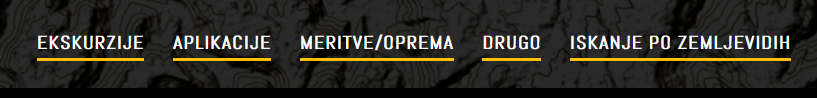 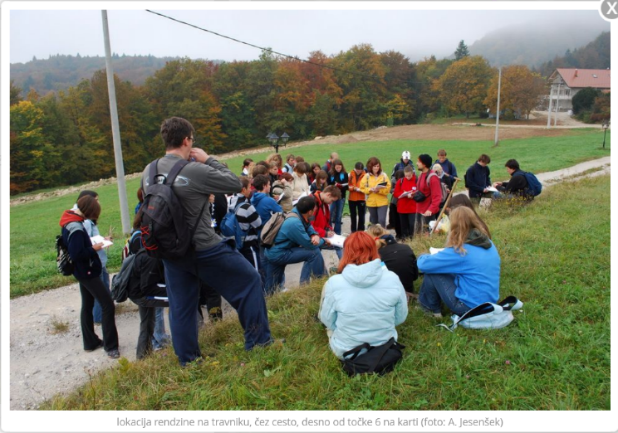 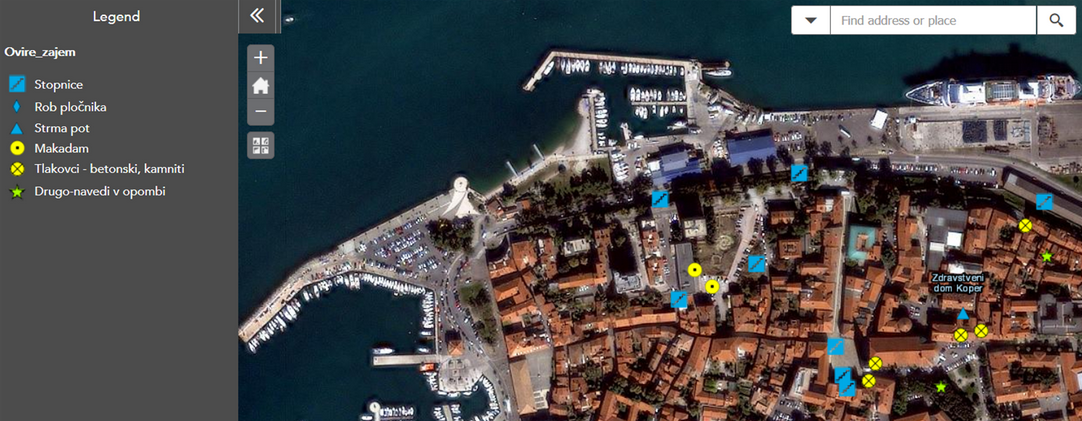 Zakaj geoinformacijske mobilne aplikacije?
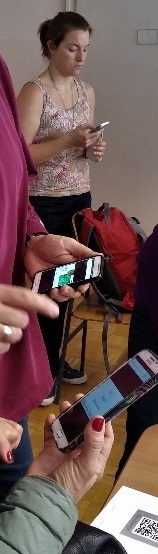 Izvedljivost z mobilnimi napravami, ki jih že imamo in uporabljamo.
Brez dodatnih stroškov.
Enostavnost, zanimivost uporabe.
Takojšnja uporabnost rezultatov.
Koristnost rezultatov v resničnem življenju in široke možnosti sodelovanja.
Enostavnost izvedbe novih idej/aplikacij.
Kako deluje geoinformacijska mobilna aplikacija?
Pametni telefon, tablica, prenosnik, …
Vmesnik – aplikacija.
Prenos podatkov in/ali wifi.
Podatki v oblaku.
Ogled, objava na spletu.
Vnosi so vidni v (skoraj) realnem času.
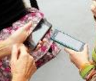 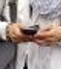 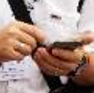 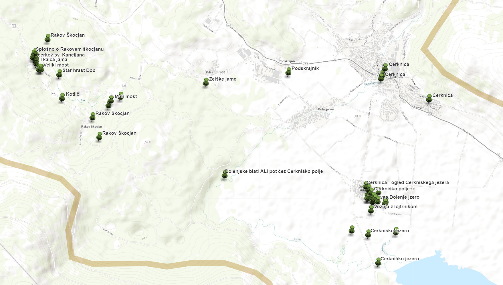 Zbiramo, prikazujemo, analiziramo, uporabimo geografske informacije.
Sodelovalno kartiranje
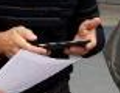 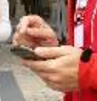 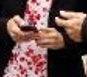 Primeri geoinformacijskih aplikacij
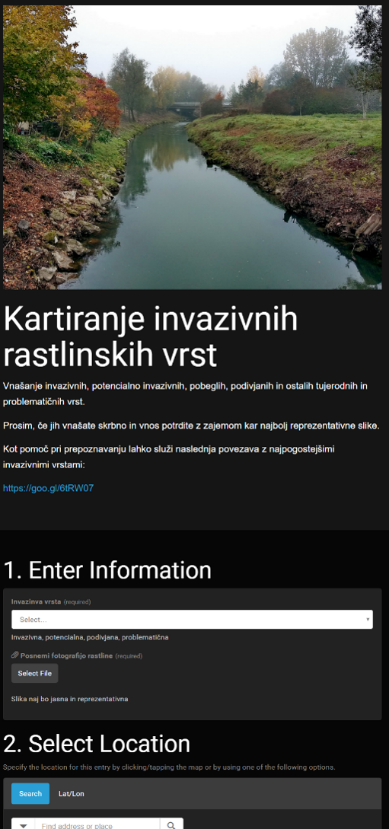 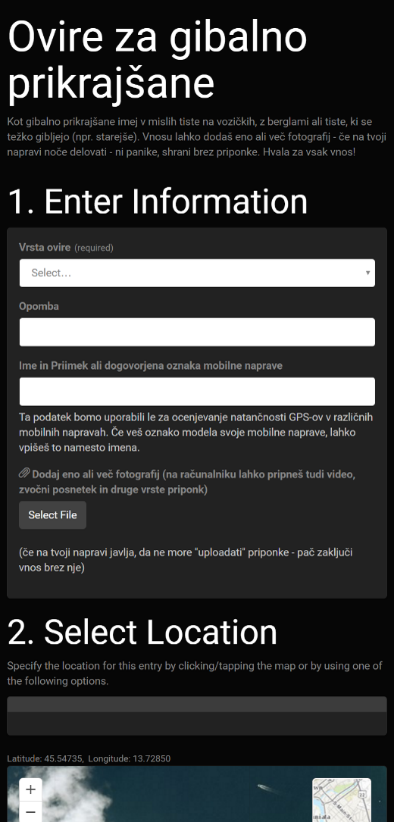 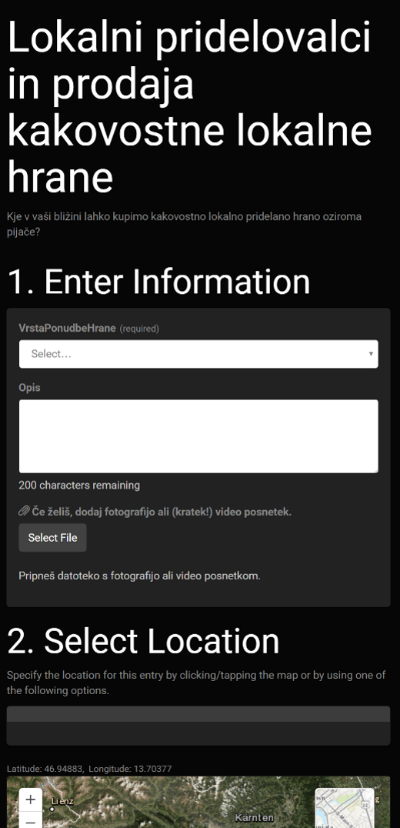 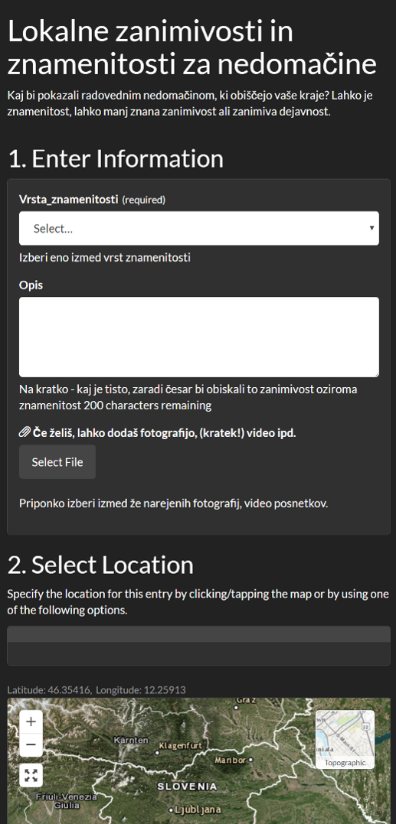 Primer uporabe aplikacije
Kraji, objekti, dejavnosti – ni nujno velika znamenitost, lahko zelo subjektivna zanimivost
Kategorije: naravne, kulturne, druge
Opis - izpostavi, kaj je tako zanimivega!
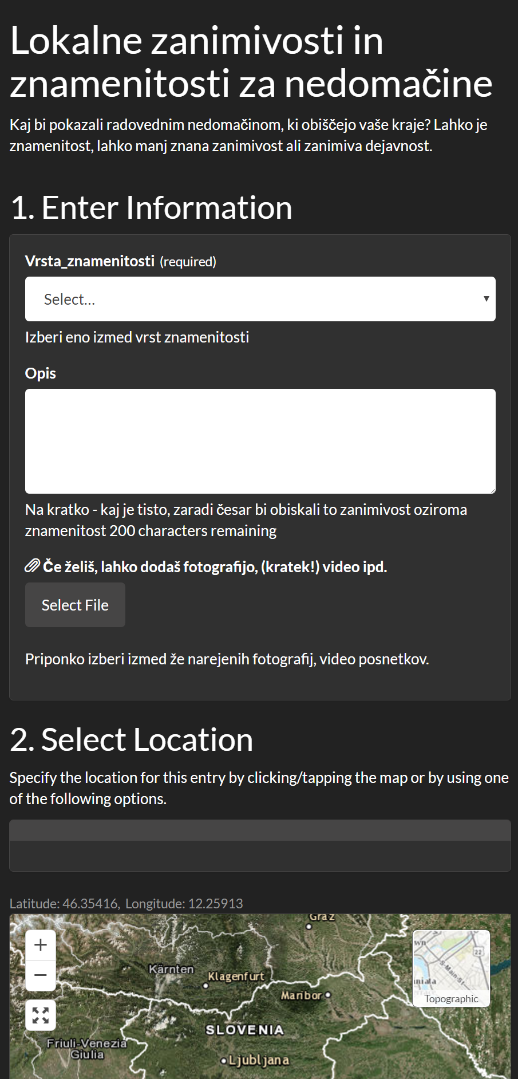 Tehnične priprave:
1. Preden zaženeš aplikacijo (link ali QR koda) vklopi GPS.
2. Aplikacija deluje najbolje, če imaš vklopljen prenos podatkov.
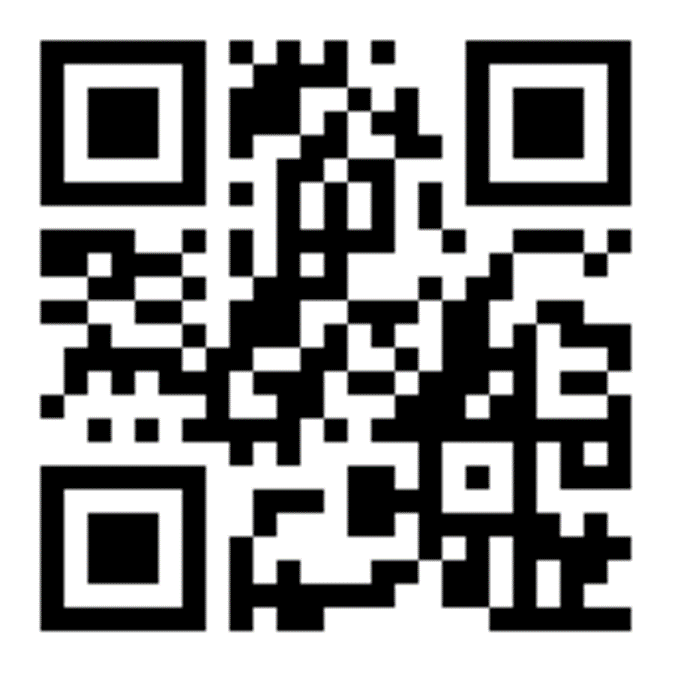 Aplikacija: https://goo.gl/5f4TET
ArcGIS Online - karta: https://arcg.is/098Pnv
Dashboard: https://arcg.is/1a0ayP
Uporabna geografija - APLIKACIJE
Geoinformacijske zgodbe
https://skupnost.sio.si/course/view.php?id=9559
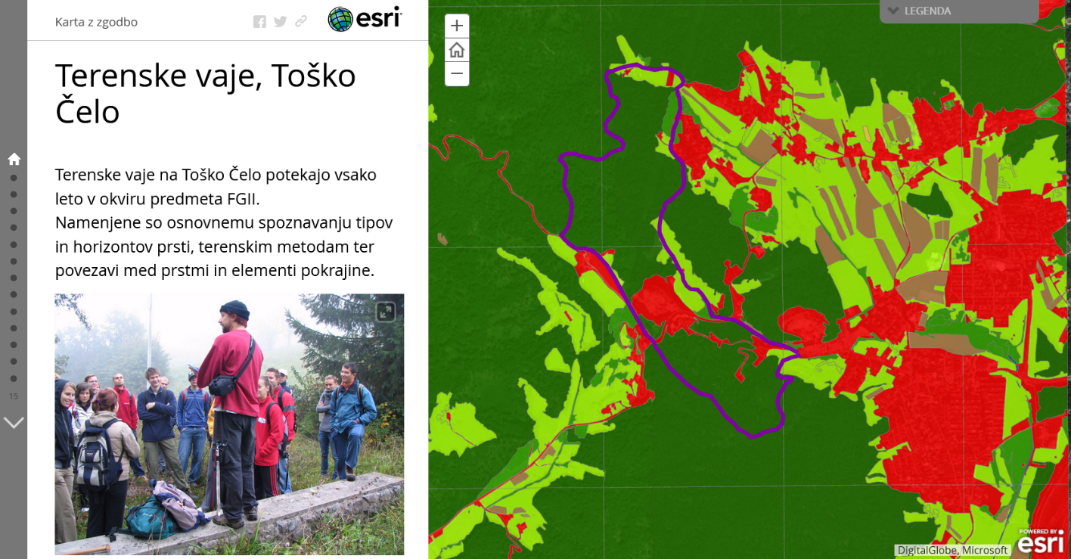 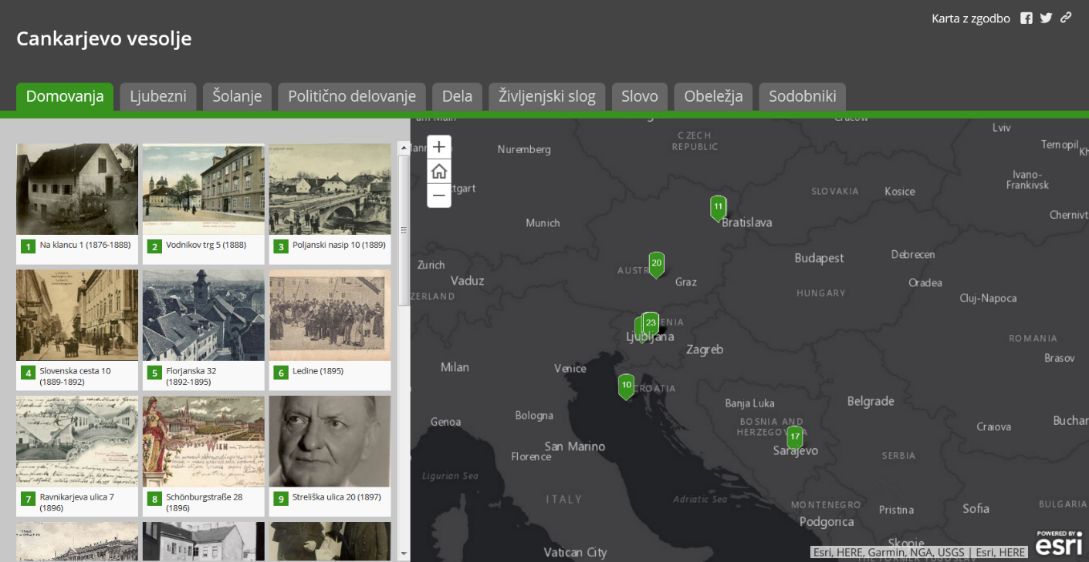 Uporabna geografija – MERITVE/OPREMA
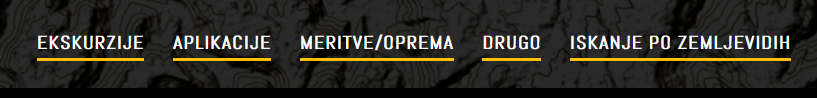 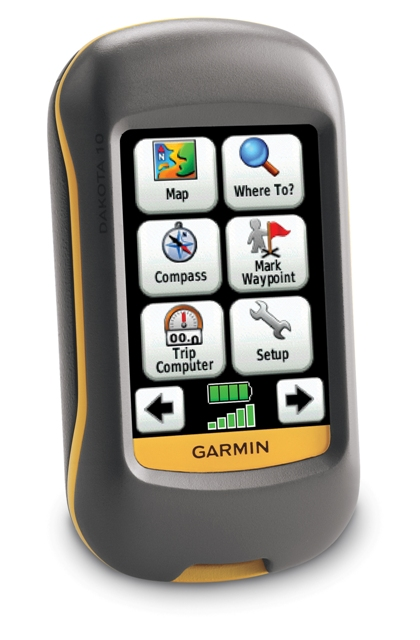 https://skupnost.sio.si/course/view.php?id=9557 
Brezpilotni letalniki (droni), 
Merilne naprave. 
GPS, navigacijske naprave …

Kot podpora:
raziskovanju,
učenju,
pridobivanju podatkov,
samostojnemu delu,
orientacija in navigacija,
…
Primeri dobrih praks, navodila, priporočila, metodologija …
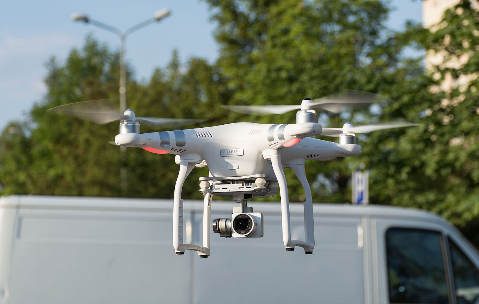 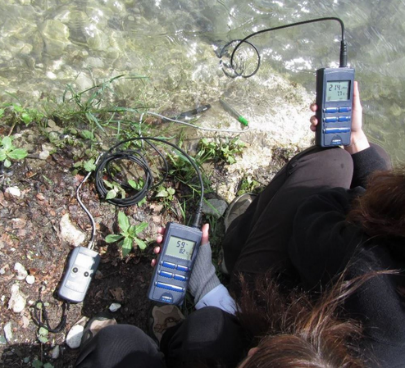 Uporabna geografija - DRUGO
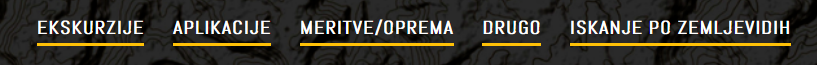 https://skupnost.sio.si/course/view.php?id=9556 
Multimedijska orodja
Orodja za infografiko
Glasovalna, sodelovalna orodja
Spletno anketiranje
Programski skripti
Viri podatkov
Literatura
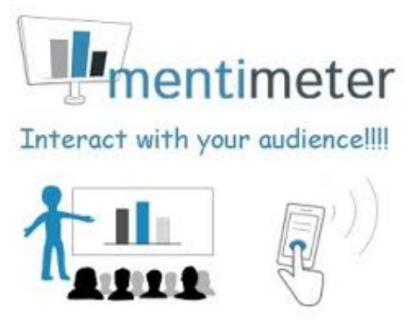 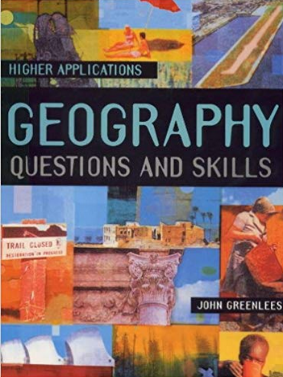 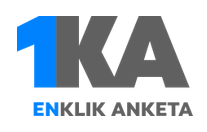 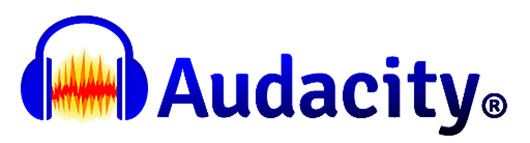 Uporabna geografija – ISKANJE PO ZEMLJEVIDIH
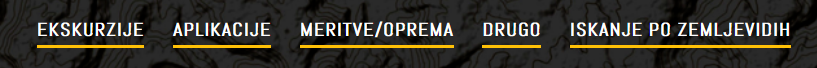 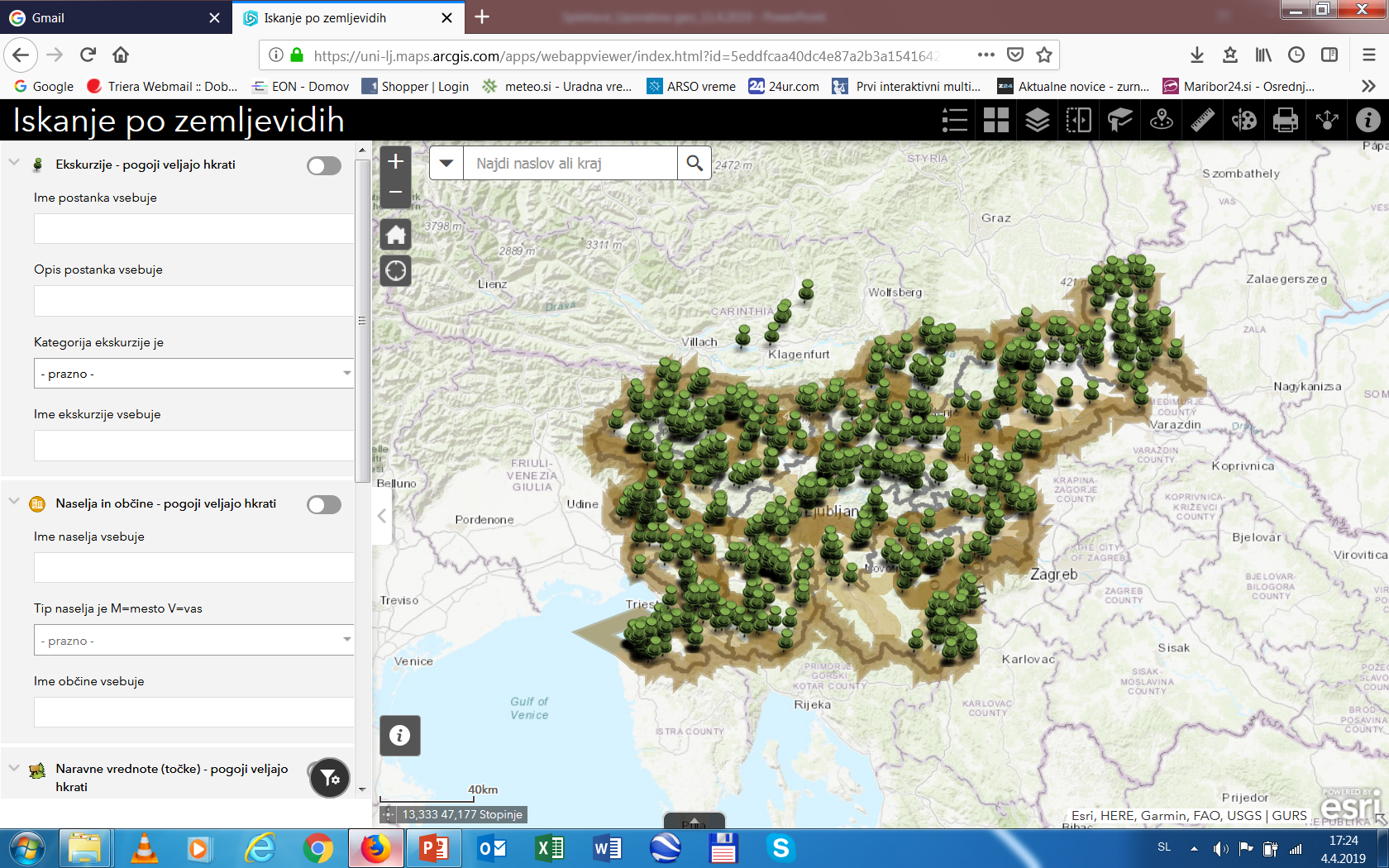 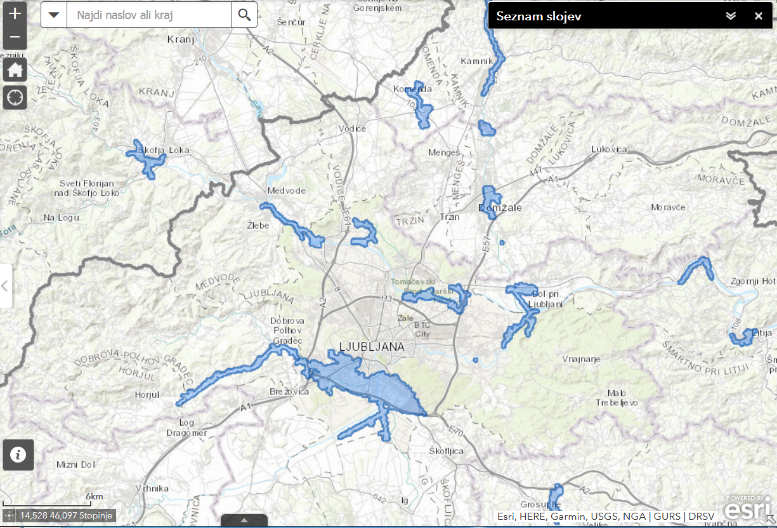 Uporabna geografija – ISKANJE PO ZEMLJEVIDIH
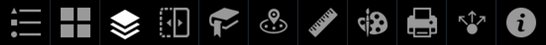 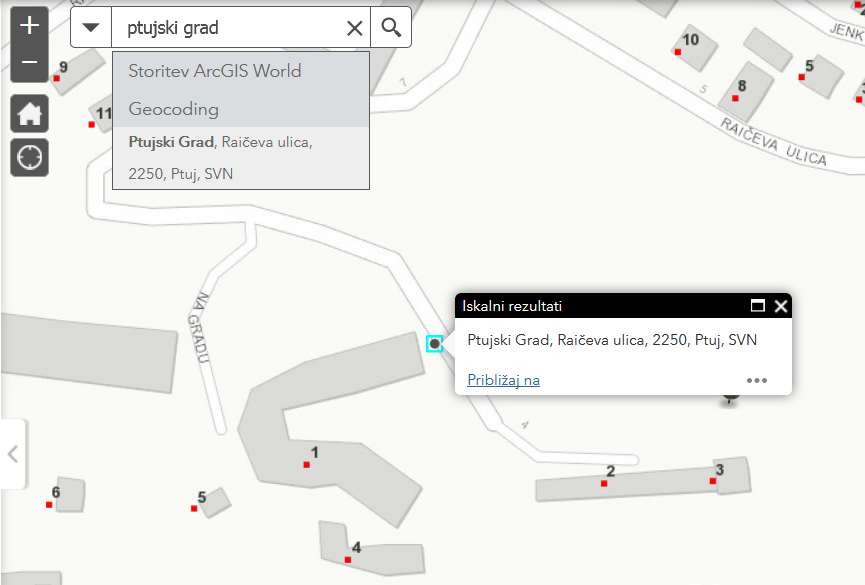 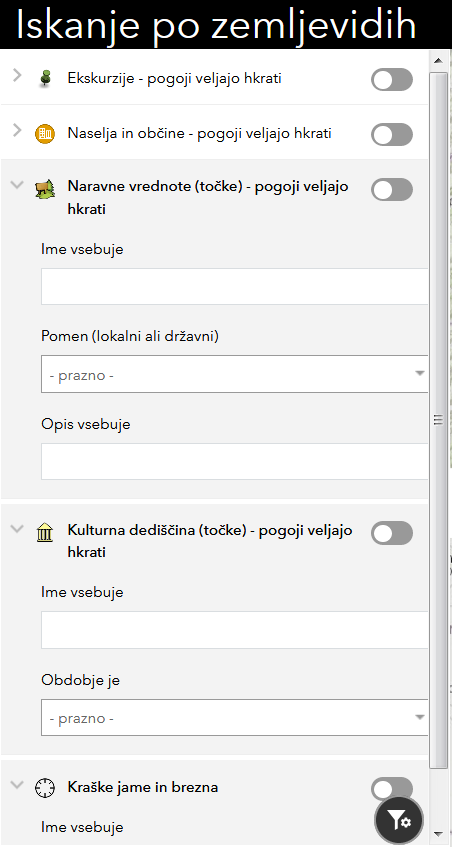 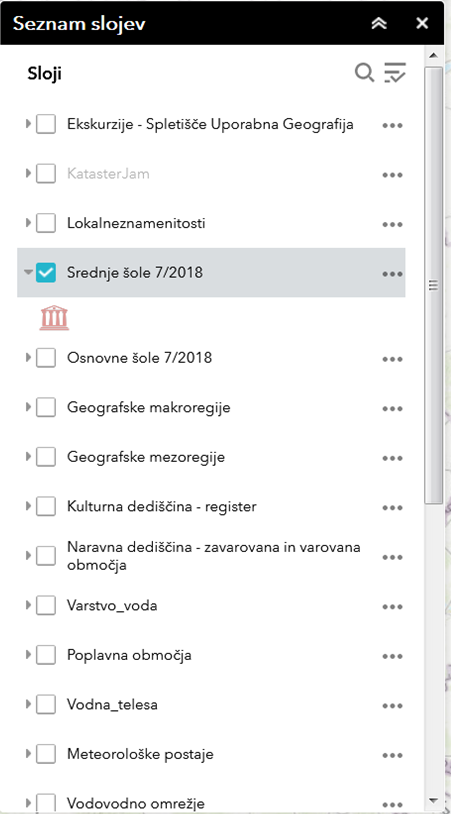 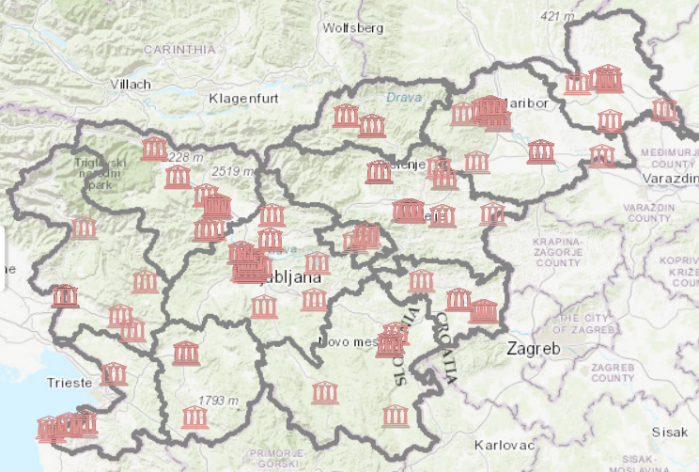 Uporabna geografija - POMOČ
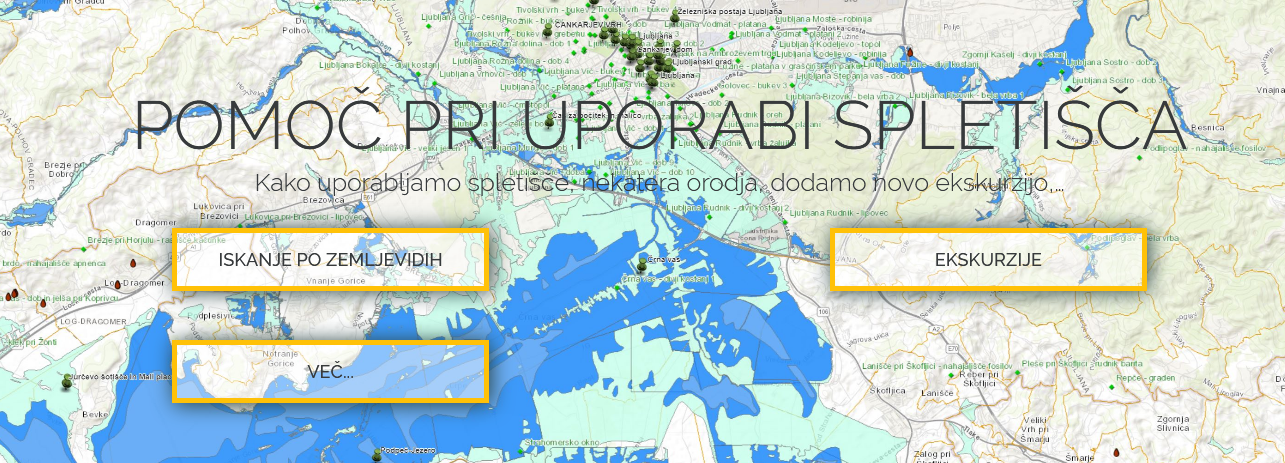 Stik z urednikom: uporabna.geografija@guest.arnes.si
Uporabna geografija – AVTORSKE PRAVICE
Način uporabe je v skladu z licenco »Creative Commons«: »priznanje avtorstva - nekomercialno - deljenje pod istimi pogoji«, kar skupaj pomeni: "ta licenca dovoli uporabnikom avtorsko delo in njegove predelave reproducirati, distribuirati, dajati v najem, priobčiti javnosti in predelovati samo pod pogojem, da navedejo avtorja, da ne gre za komercialno uporabo in da tudi oni naprej širijo izvirna dela/predelave pod istimi pogoji" (več o licenci na naslovu http://creativecommons.si in http://creativecommons.org).

Za gradiva, katerih nisi avtor, obvezno preveri, ali so objavljena pod ustreznimi pogoji, ki ti dovoljujejo nadaljnjo objavo!
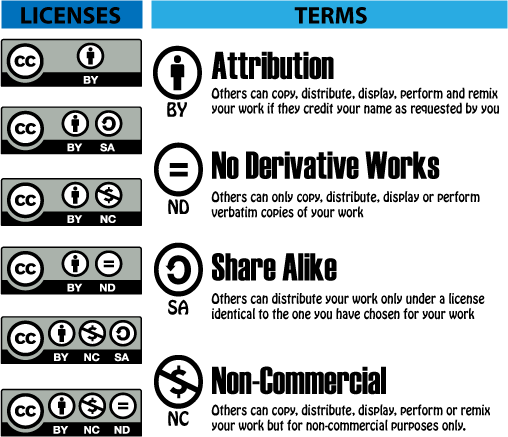 Uporabna geografija
Vsesplošna uporaba,
čim širši krog uporabe,
razširitev portala z vsebinami,
pridobivanje aktivnih sodelavcev,
…

POVABILO … k aktivni uporabnik spletišča.
http://uporabna.geografija.si/